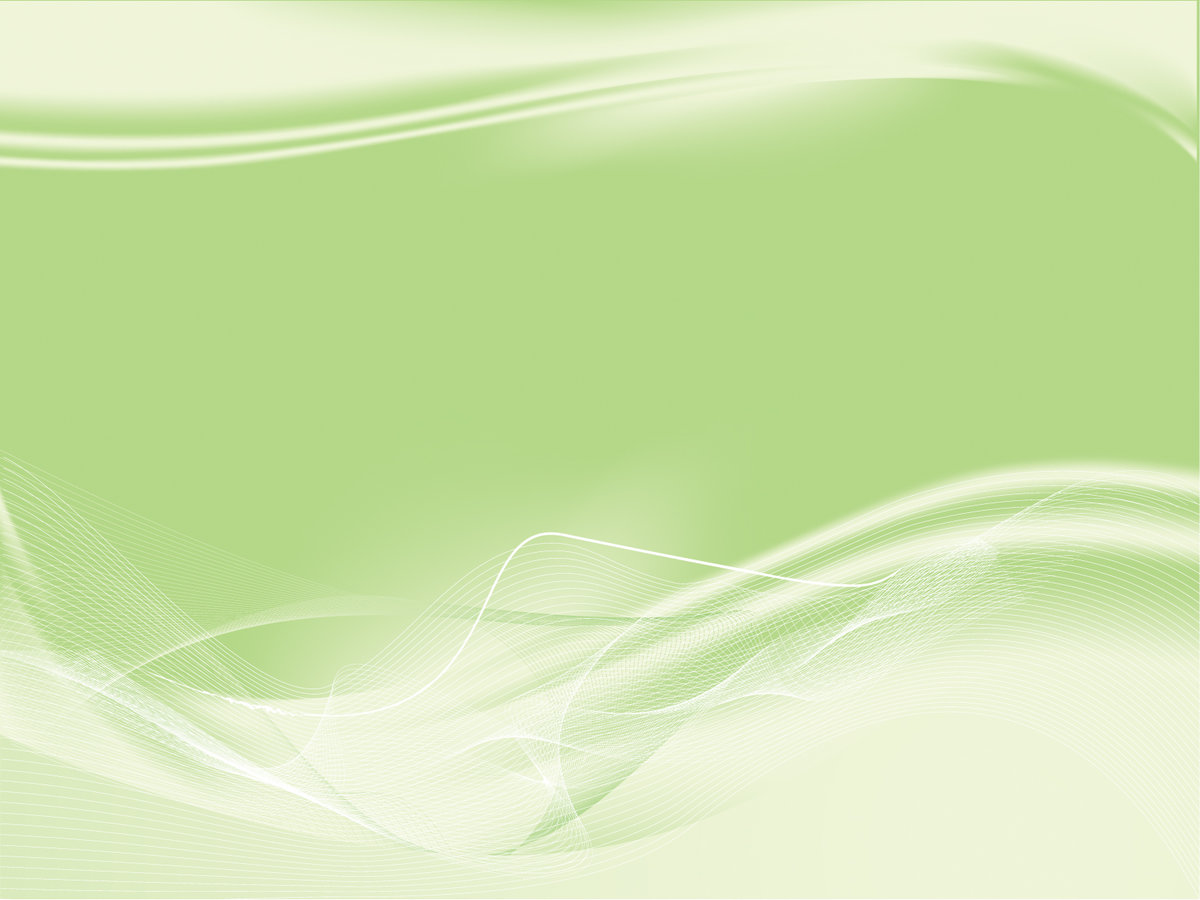 Министерство образования и науки Пермского края Федеральное государственное бюджетное образовательное учреждение высшего образования «Пермский государственный гуманитарно-педагогический университет»
ПРОГРАММА ФОРМИРОВАНИЯ БУД У ОБУЧАЮЩИХСЯ С РАС 5 ГОДА ОБУЧЕНИЯ (ВАРИАНТ 8.3)
Лапина О.В
МАОУ «Школа № 18 для обучаюихся с ОВЗ»
Г.Пермь
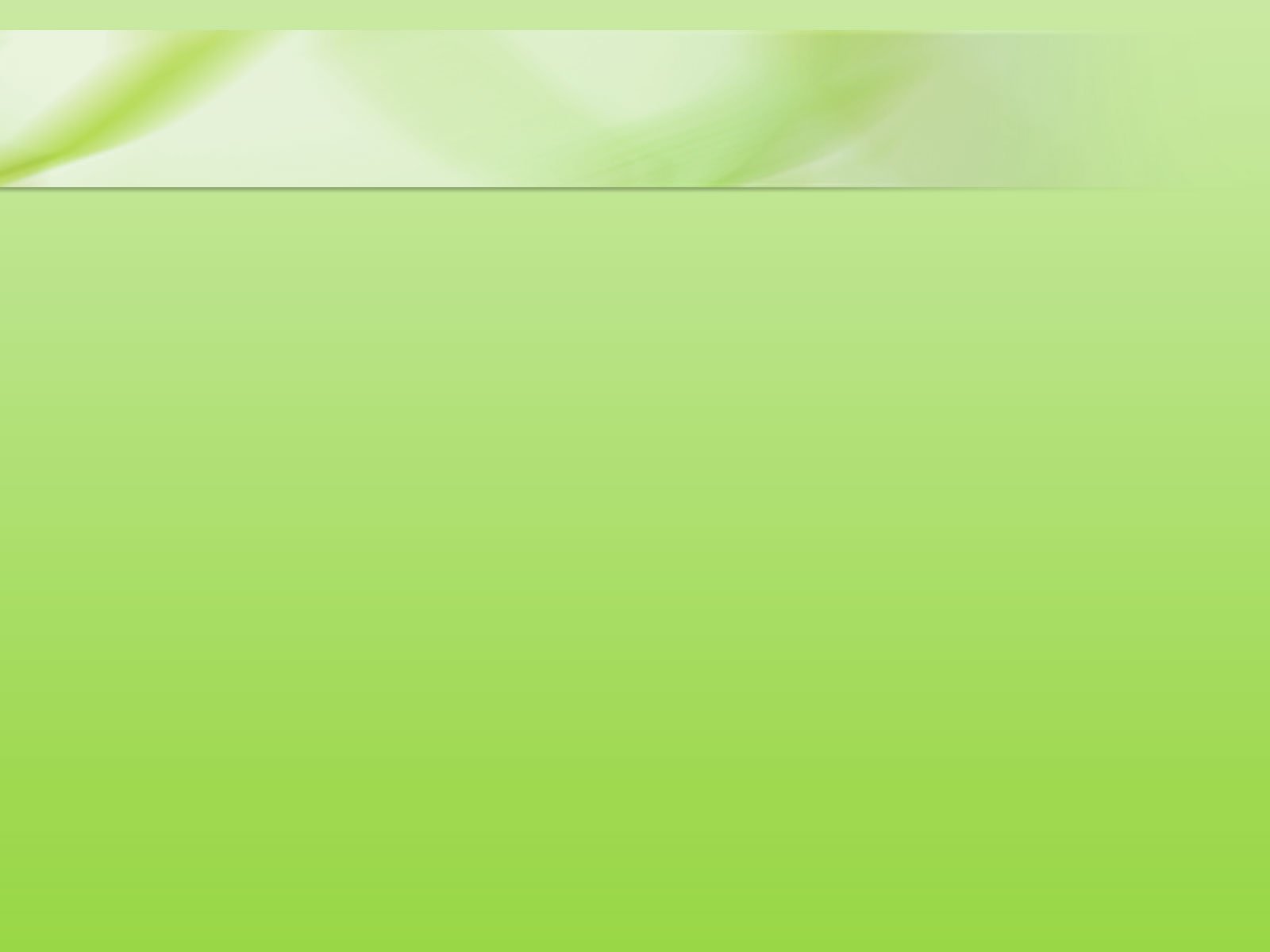 Задачи образовательных организаций
Оказание помощи
Сопровождение
Обучающийся с РАС
Доступность среды
Формирование мотивации
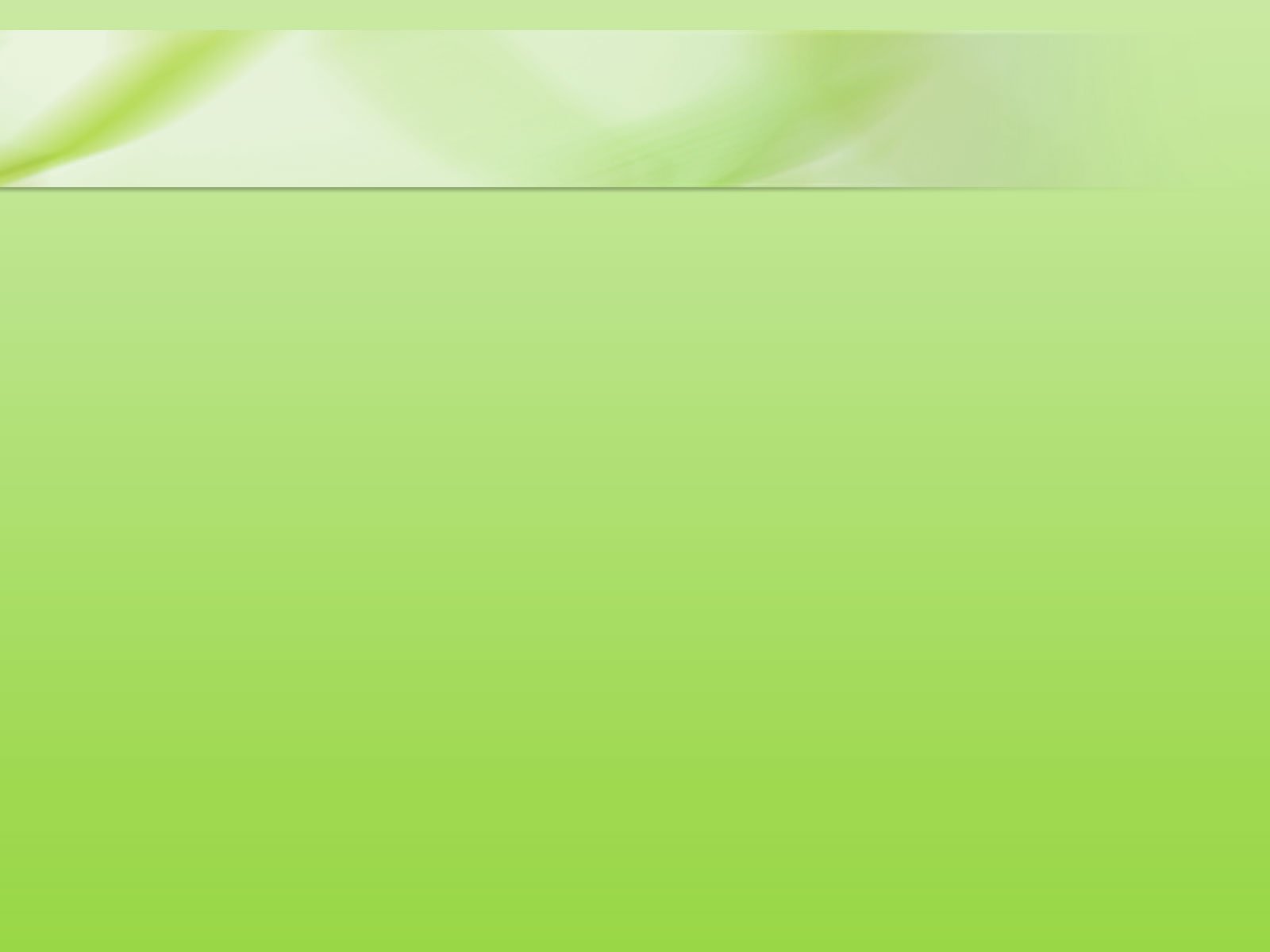 БУД (базовые учебные действия) – это элементарные необходимые единицы учебной деятельности, формирование которых обеспечивает овладение содержанием образования обучающихся с нарушениями в развитии.
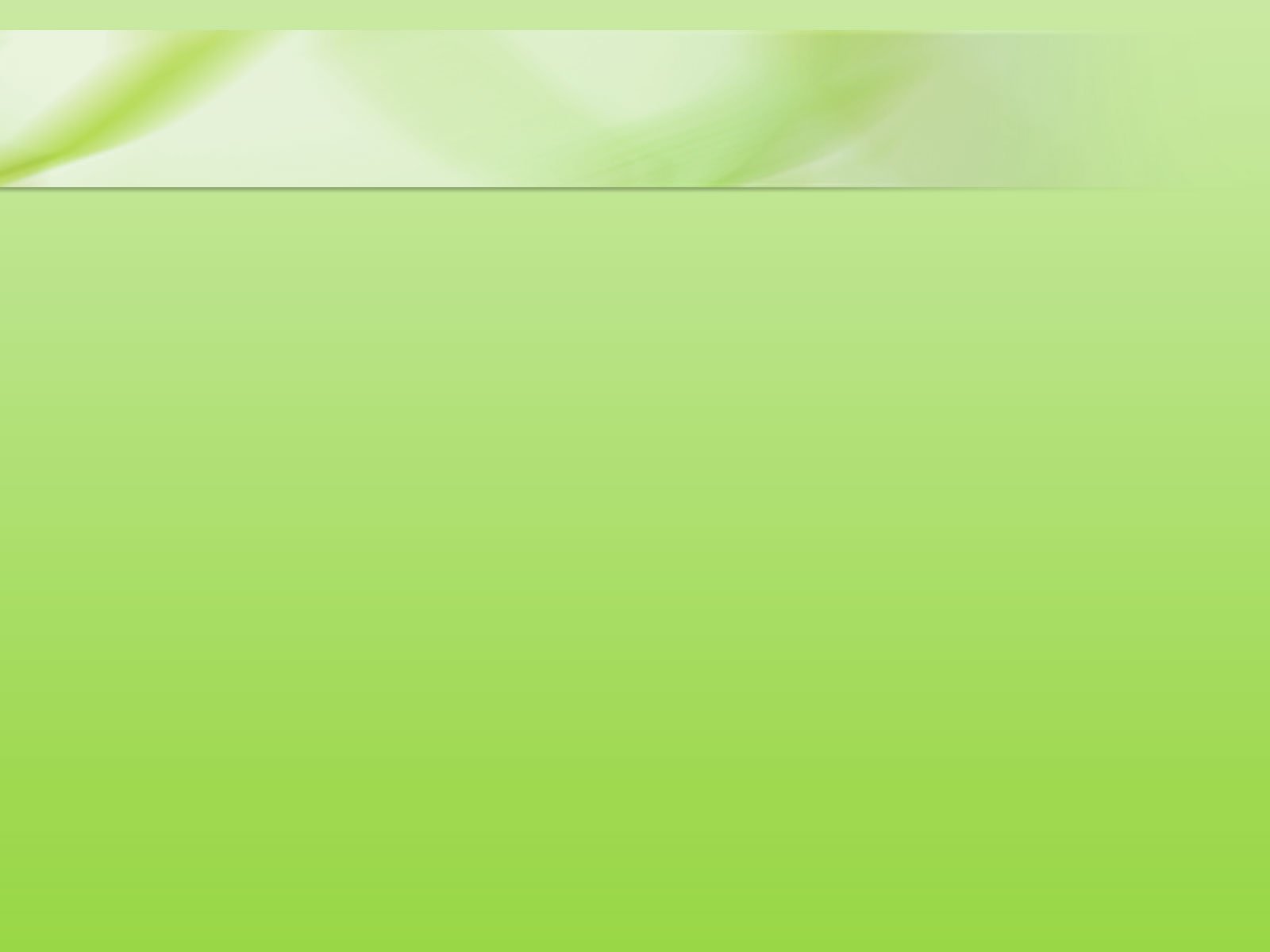 БУД подразделяются на 4 группы:
1. Личностные учебные действия
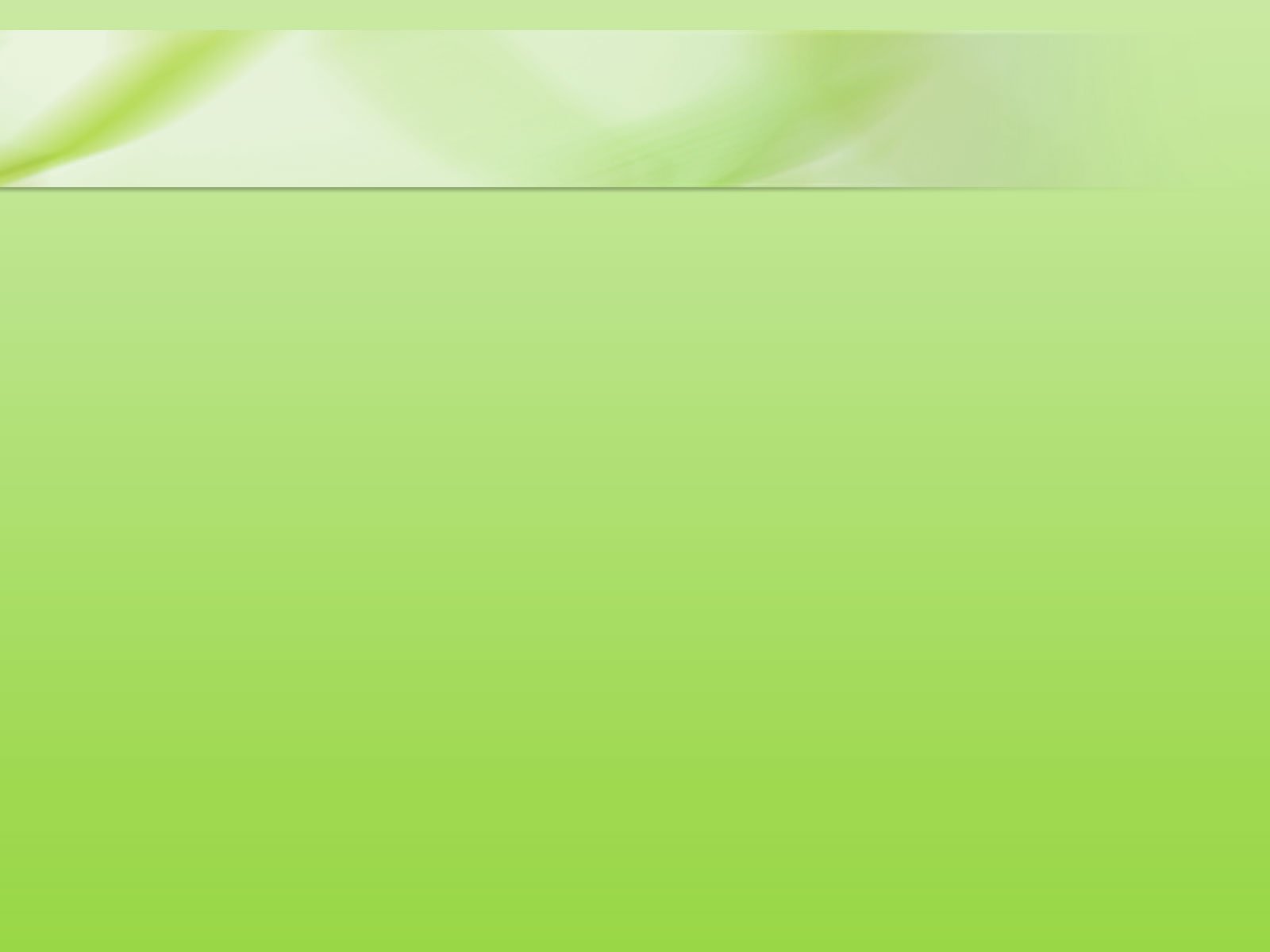 БУД подразделяются на 4 группы:
1. Коммуникативные учебные действия
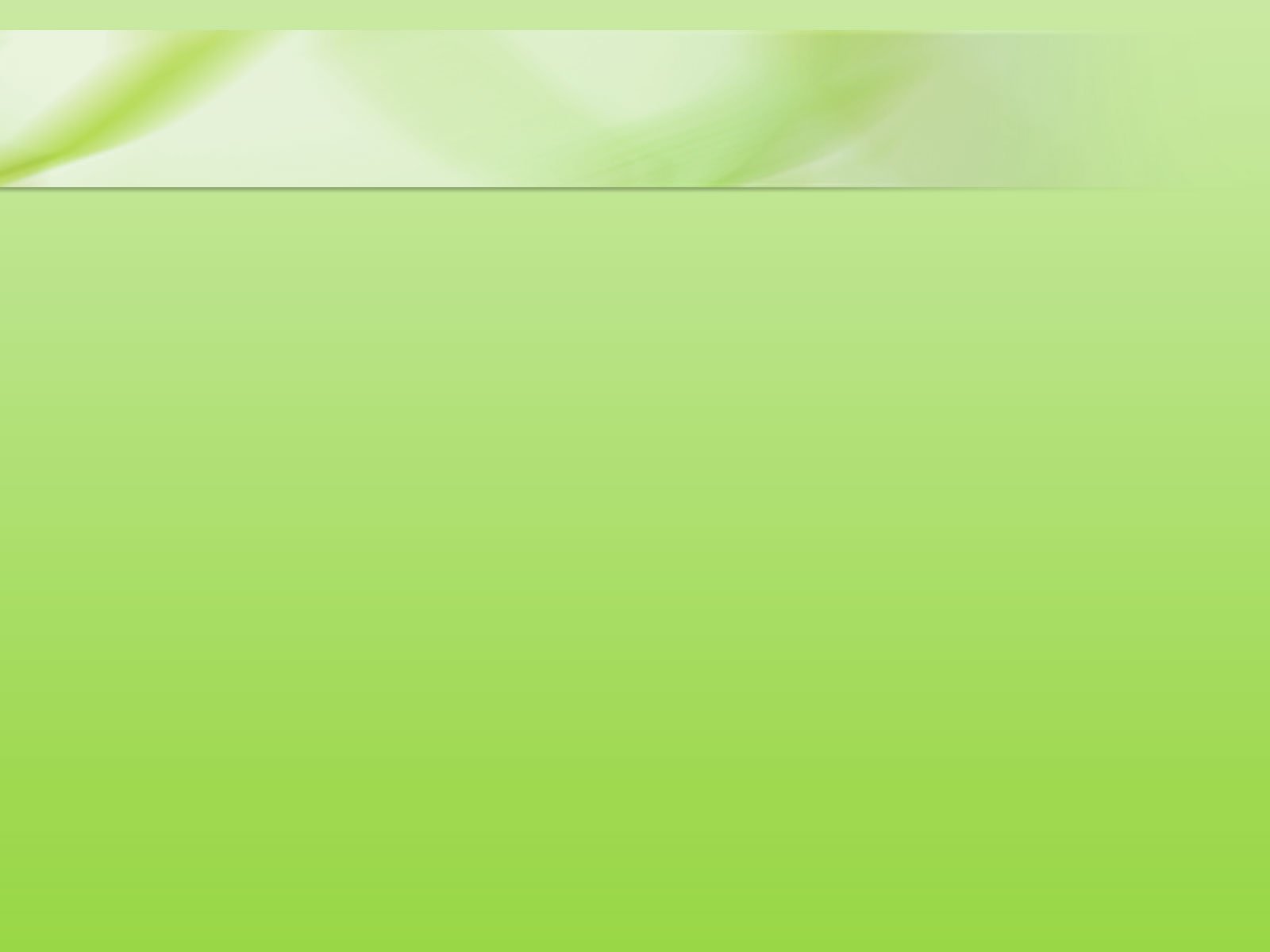 БУД подразделяются на 4 группы:
1. Регулятивные учебные действия
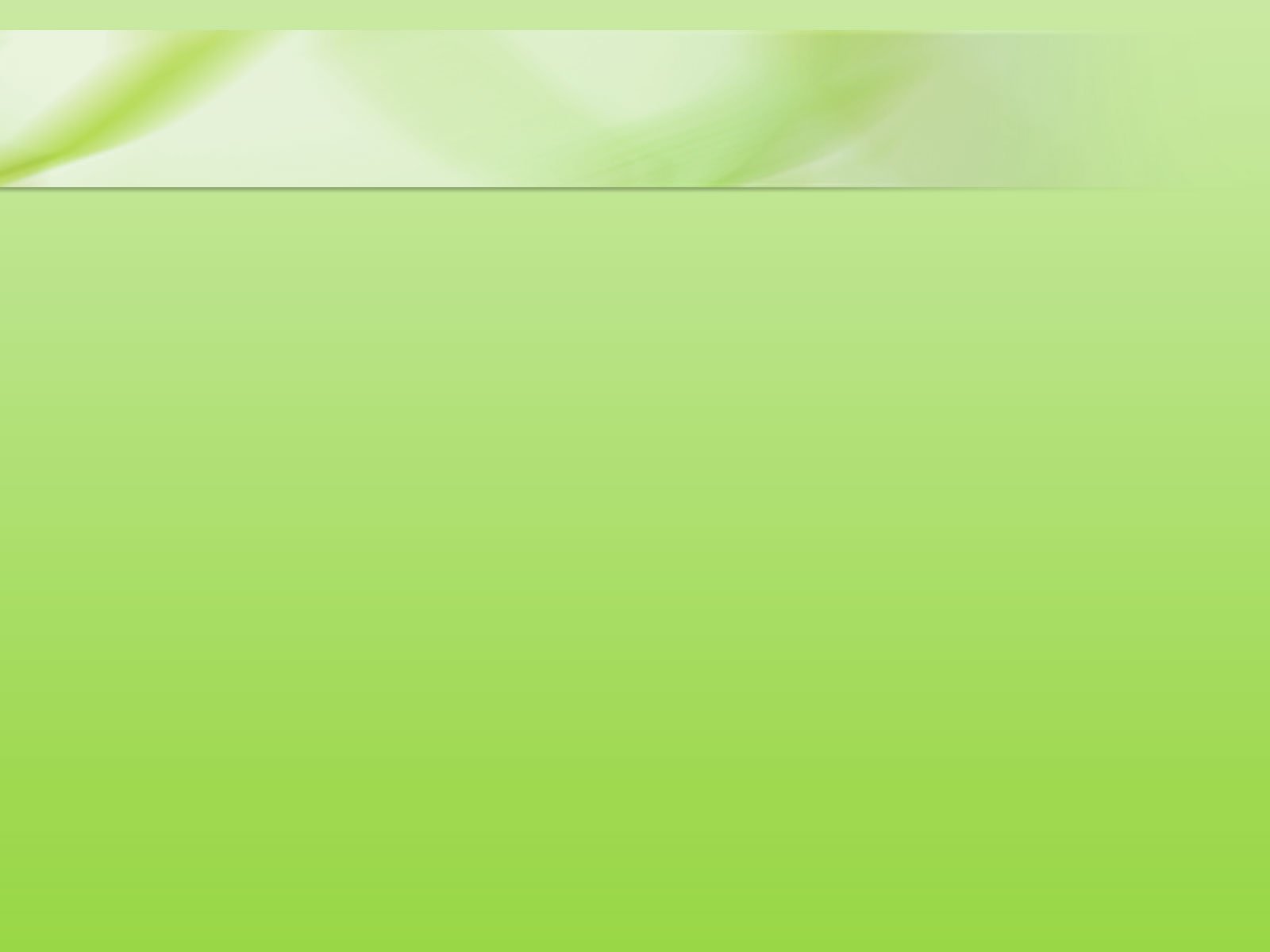 БУД подразделяются на 4 группы:
1. Познавательные учебные действия
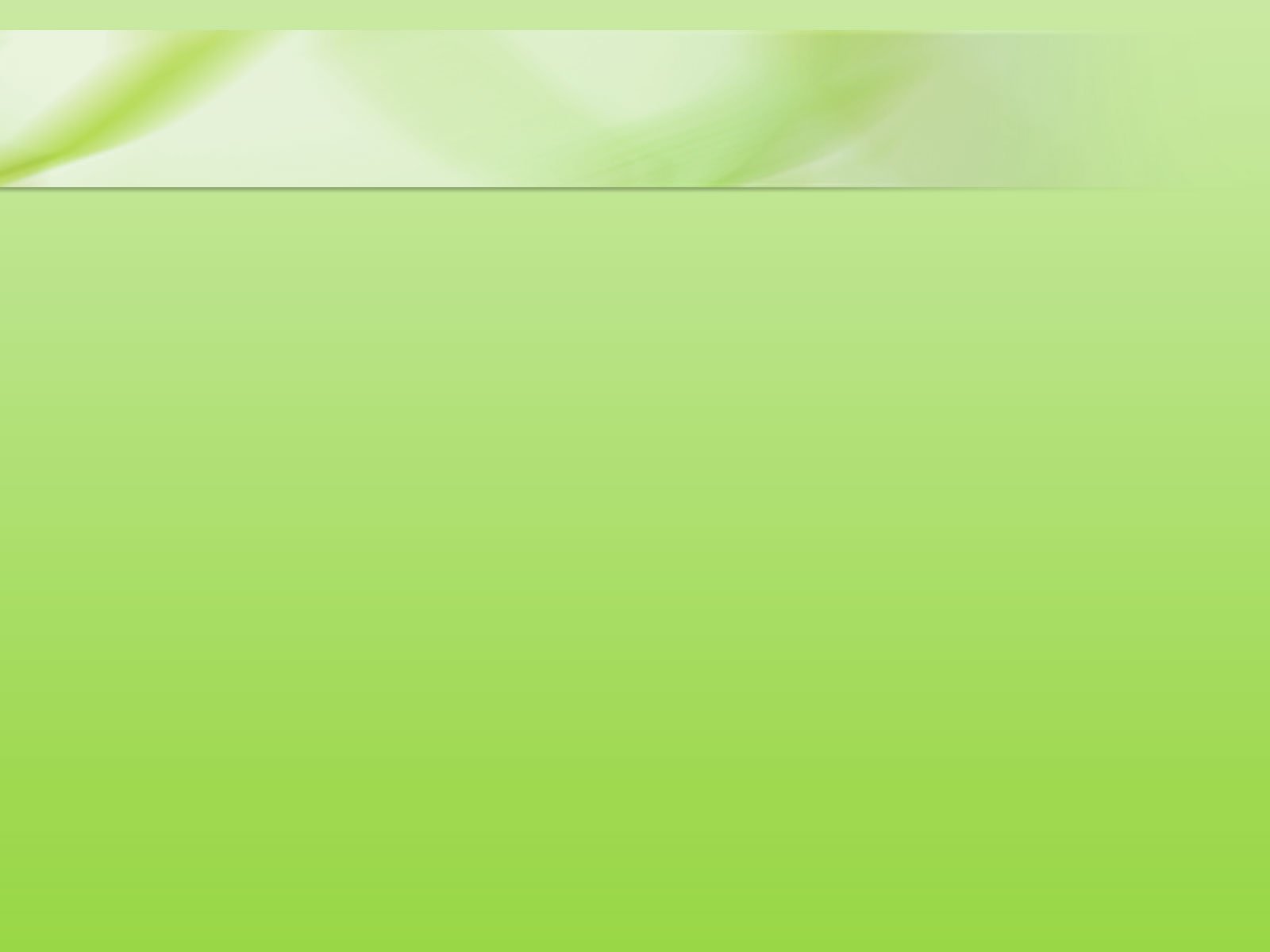 Мониторинг уровня сформированности БУД
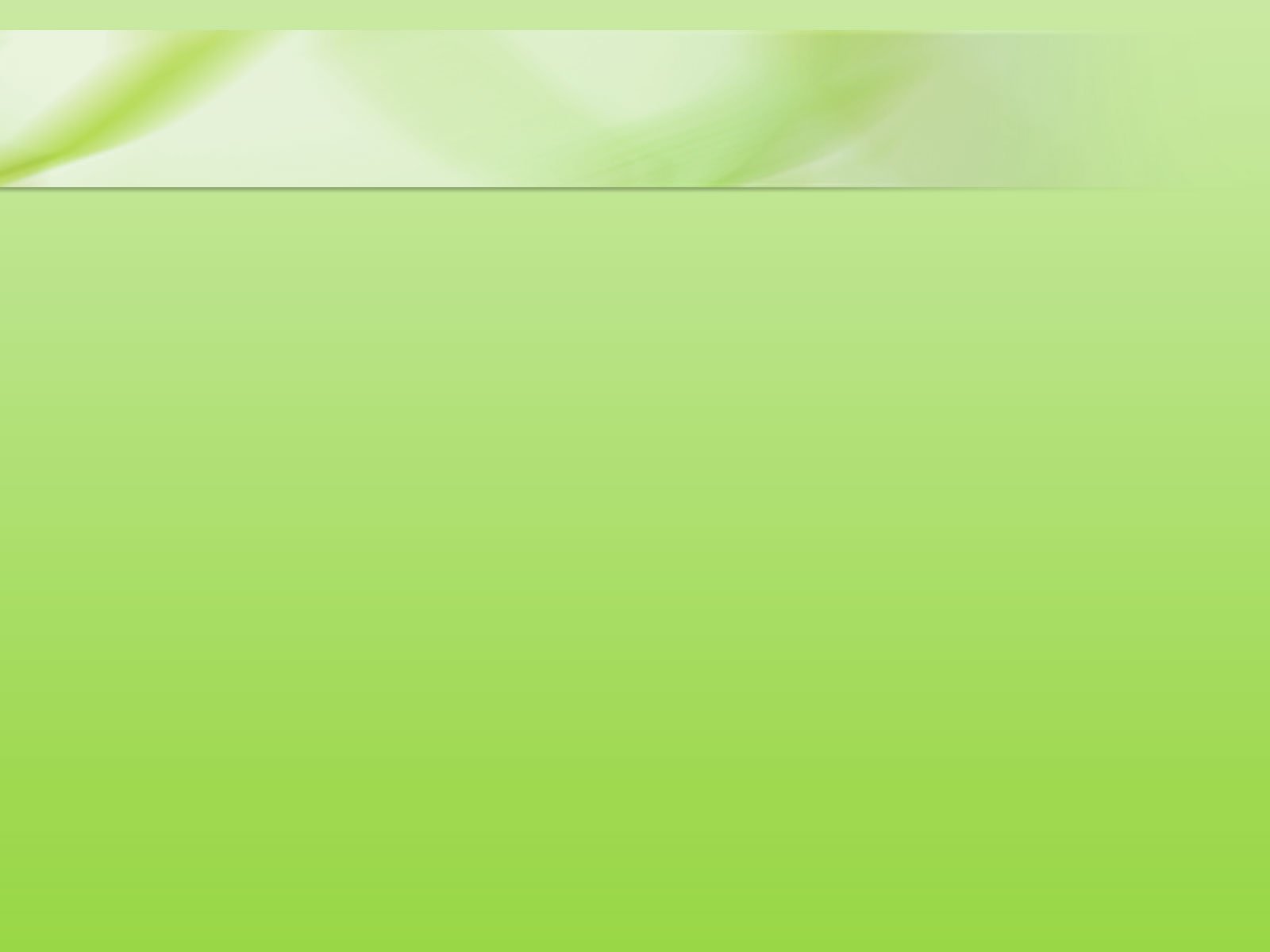 Трудности, возникающие при формировании БУД у обучающихся с РАС
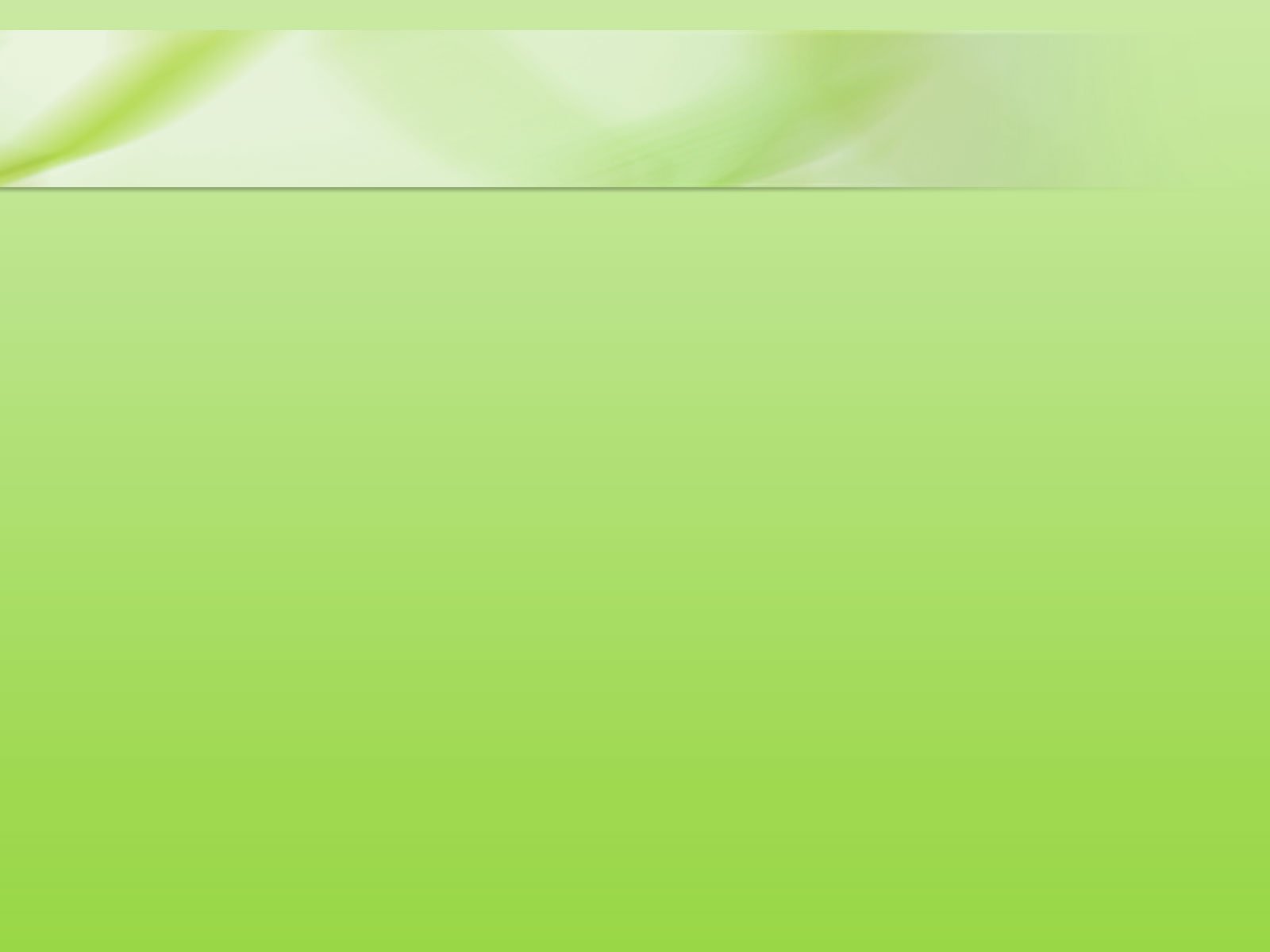 Алгоритм проектирования учебного занятия
Формулируются планируемые цель и задачи урока, связанные с формированием определенных БУД.
Отбираются задания на основе программы и тематического плана;
3. Определяются основные учебные ситуации на уроке, обеспечивающих формирование
БУД.
4. Планируется, в какие моменты нужно организовать проверку, само- и взаимопроверку; 
5. Предусматриваются рефлексивные моменты на уроке.
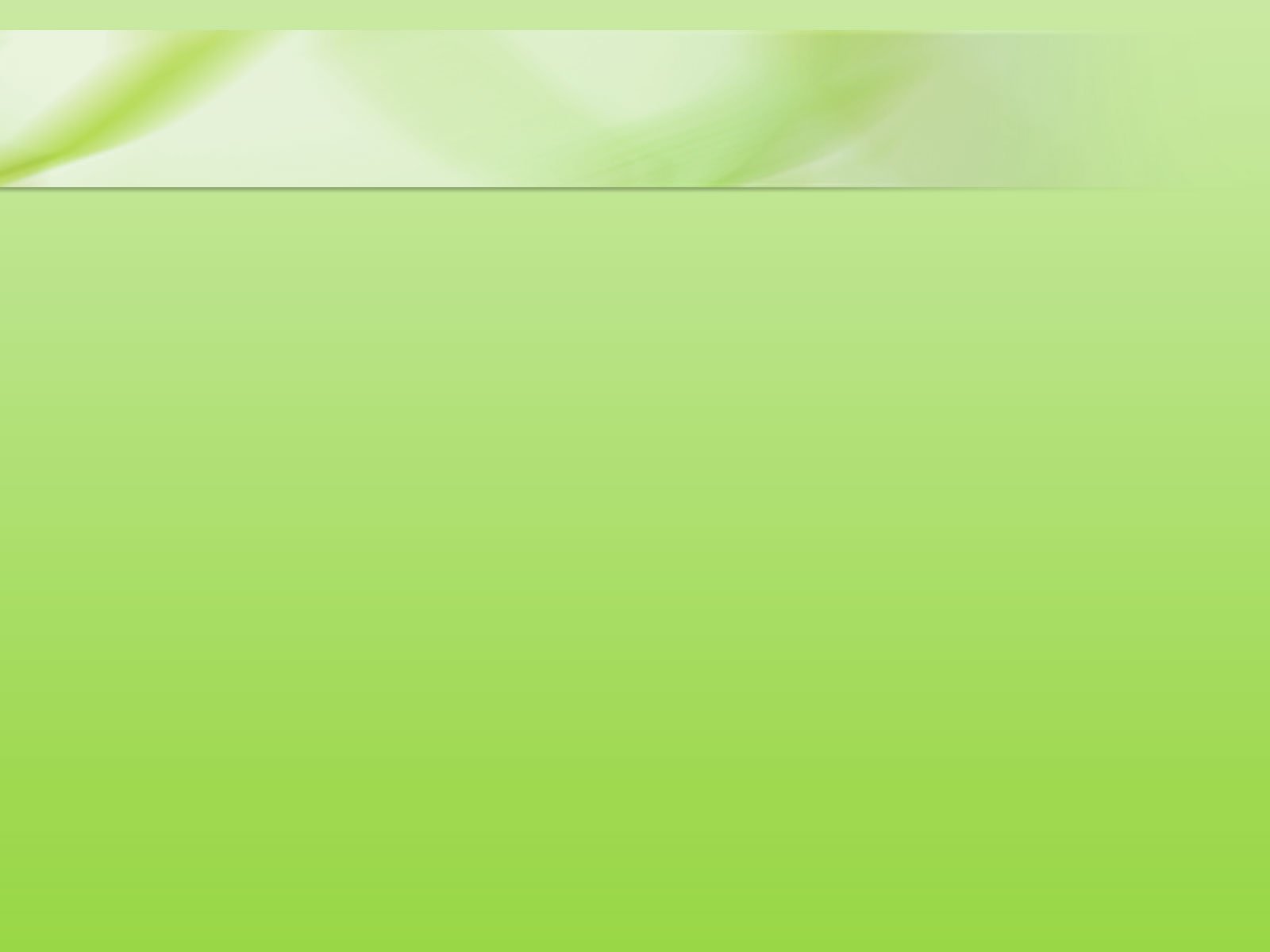 Способы преодоления трудностей при формировании БУД у обучающимися с РАС на коррекционных занятиях
Социальные истории
Использование синонимов
Специальный бланк поступков
Списки правил поведения
Адаптация учебного материала 
Картинные планы-схемы
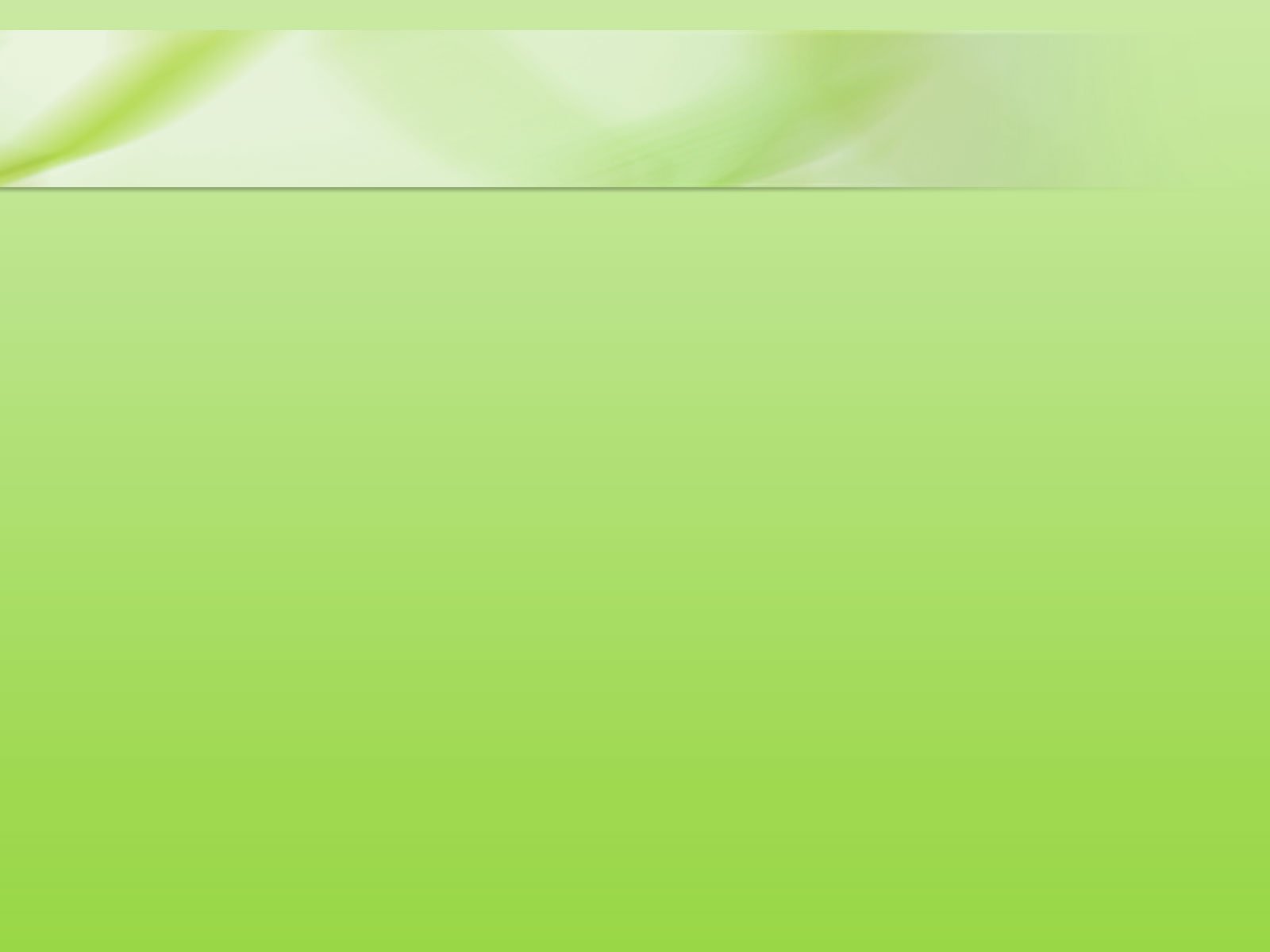 Спасибо за внимание